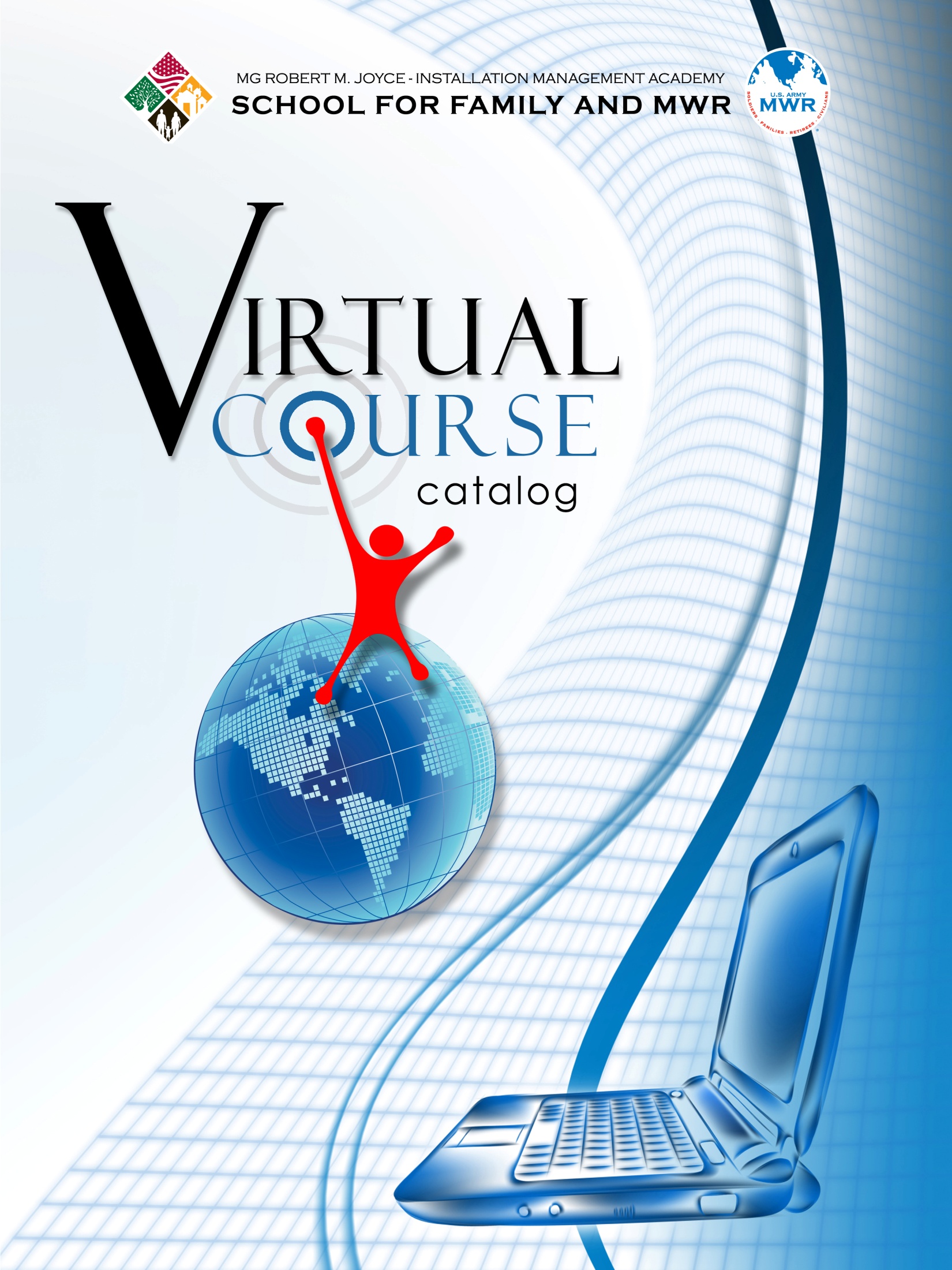 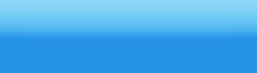 Course Title: NAF Internal Control 

Target Audience: Family and MWR Program Managers

Course Description: In this four (4) week VIRTUAL course learners will compare local internal control practices and procedures to established standards to identify inadequacies then take appropriate actions of correction.  Course topics will cover cash control, physical and personal security, fixed assets and inventory, RIMP, insurance, and bonding.  As a result of taking this course, participants will be able to apply appropriate techniques, tools, devices, checks or balances to ensure “what should or should not happen  does or does not happen” during day-to-day operations.

Prerequisites: Family & MWR Orientation Course (Online), Family and MWR Basic Management Course (Online), Operation Excellence – Online Customer Service Training, Introduction to the Virtual Classroom (Virtual).

Requirements: Computer with Army Standard Desktop Settings, IMCOM Academy account, a Defense Connect Online (DCO) account (register for one at https://www.dco.dod.mil/).

Time to Complete: Approximately 27 hours (includes pre-work, weekly live online sessions, research and post session assignments)
Online Sessions: Live online sessions will be conducted once a week for four (4) weeks. Each session is two (2) hours in length. You’ll participate via the Defense Connect Online (DCO) platform plus a teleconference for audio. Special software is not required. All you need is a standard web browser and a telephone to participate!

Upcoming Sections:

Mondays 18:00-20:00 CT: June 3, 2013 – June 24, 2013
Thursdays 8:00 – 10:00 CT: June 6, 2013 – June 27, 2013
Virtual Course Calendar
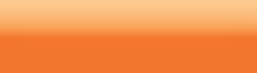 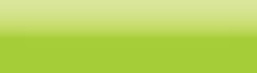 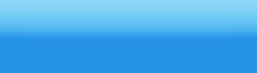 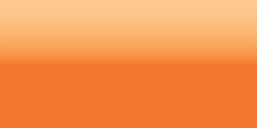 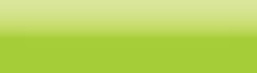